SMART SKILLS
Week 27 – Charts & Graphs 6
© 2021 Clairmont Press
Monday
New Deal Programs
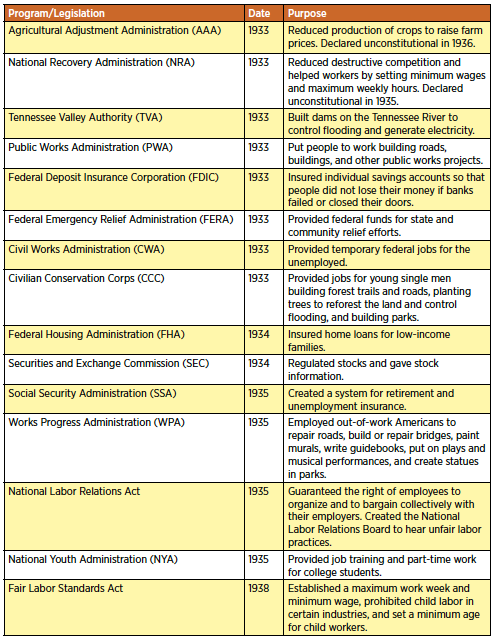 What does the chart show? What information is contained in each column?
2
Tuesday
New Deal Programs
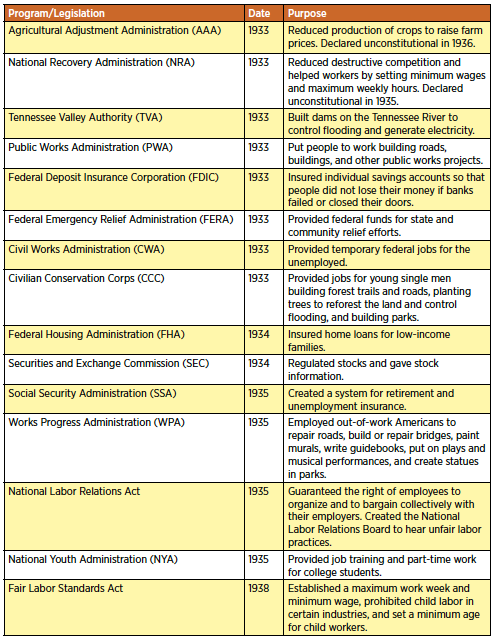 Which programs listed put unemployed people to work on building projects?
3
Wednesday
New Deal Programs
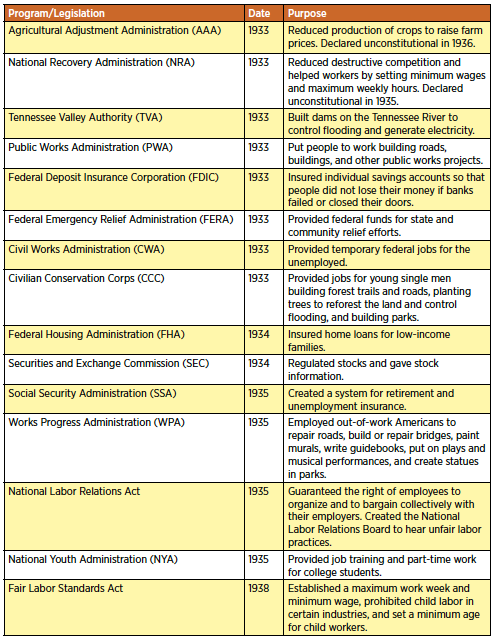 What is the date range shown on the chart? How many pieces of legislation shown were passed after Roosevelt’s first term in office?
4
Thursday
New Deal Programs
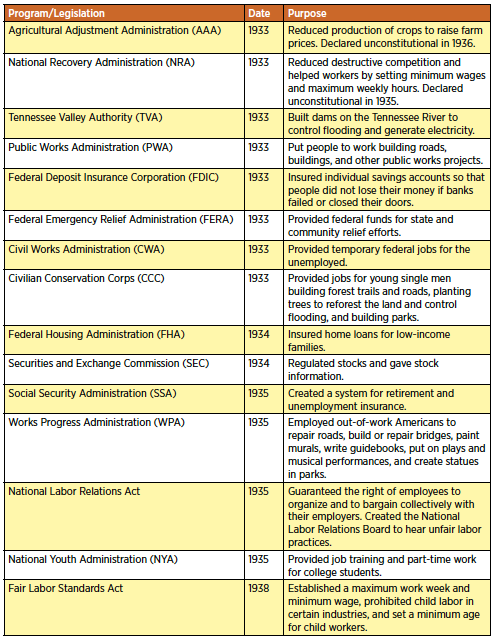 How many of the programs shown were declared unconstitutional? Predict why these were unconstitutional.
5
Friday
New Deal Programs
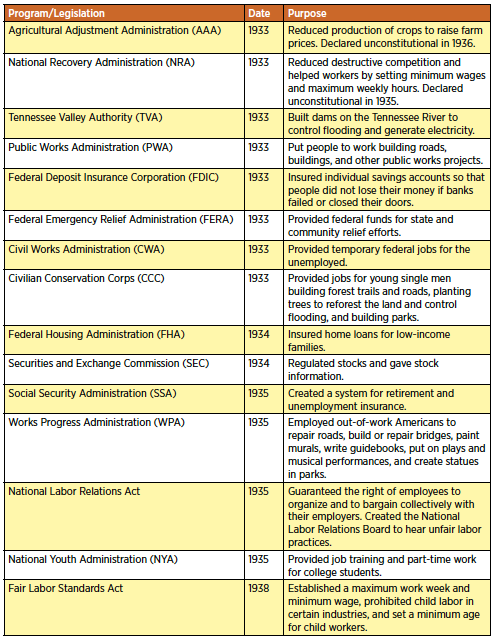 Which of the programs listed has the most significant impact on the US economy today? Explain your answer.
6
Image Credits

Title Slide: South Carolina State House, by HaloMasterMind, Uploaded 30 August 2013, Wikimedia Commons
End Slide: Hunting Island 1, Public Domain, Wikimedia Commons
Return to Main Menu
7